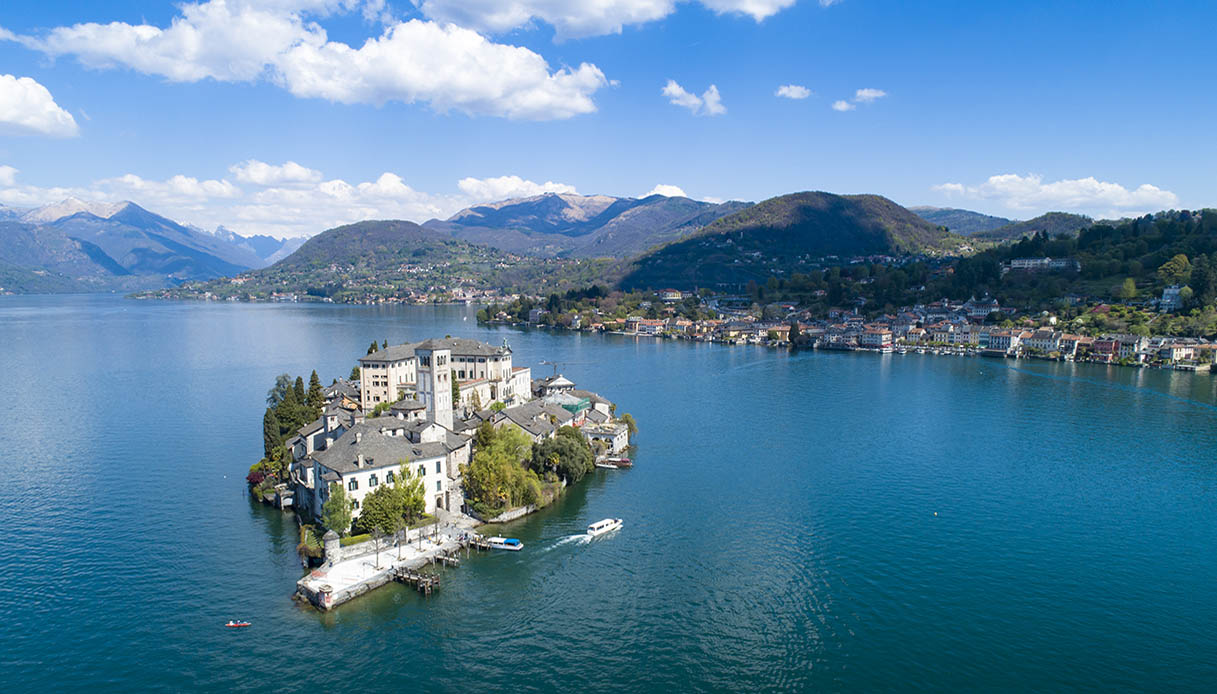 Incontro annuale Contratto di Lago
Il Rapporto Ambientale 
del Contratto di Lago del Cusio
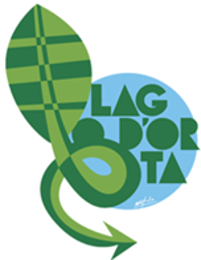 28 novembre 2020
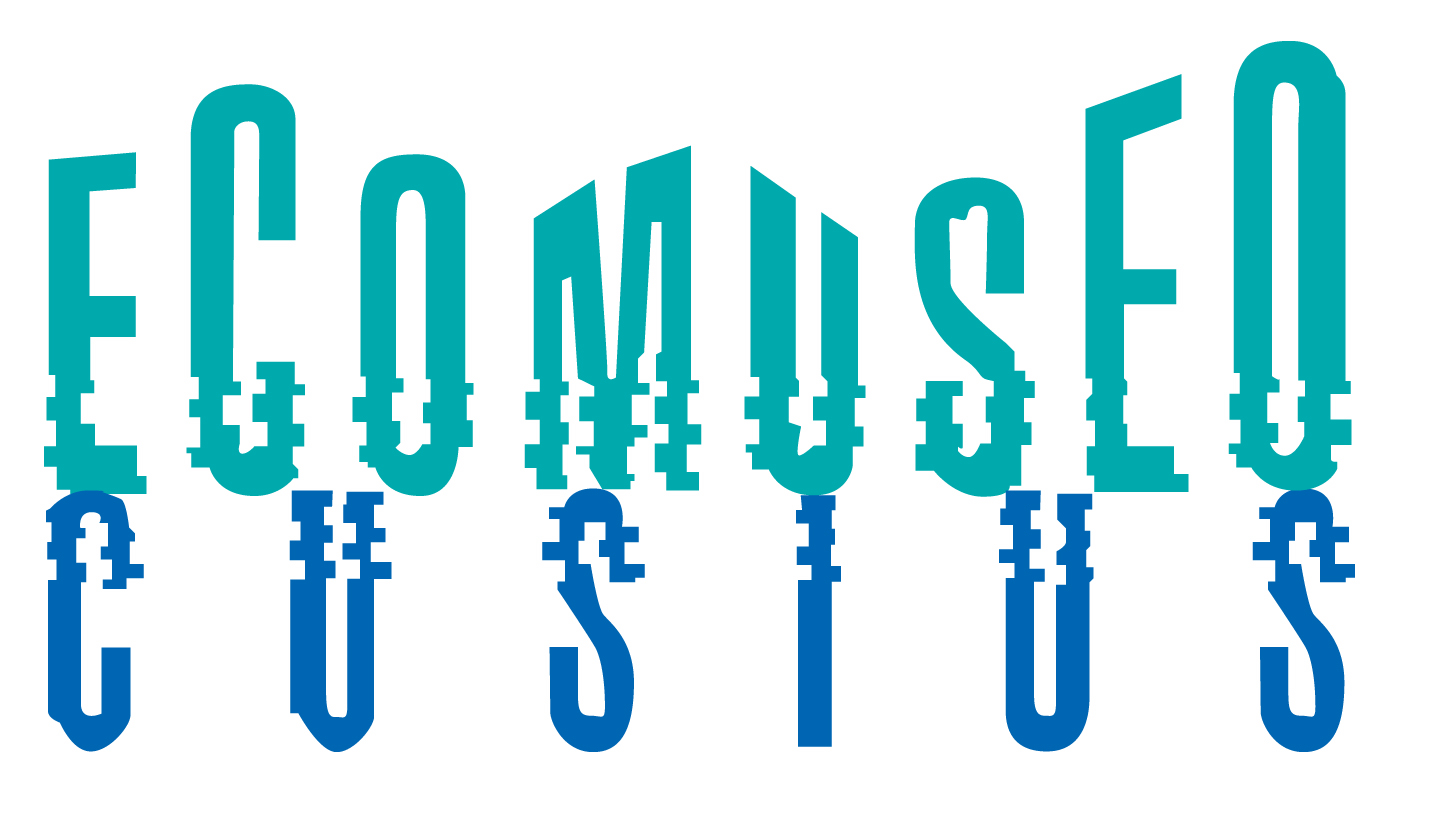 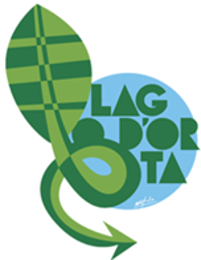 Il Rapporto Ambientale del Contratto di Lago del Cusio
Inquadramento normativo
Il percorso del Contratto di Lago del Cusio
Il contesto territoriale di riferimento
Analisi territoriale
Analisi Coerenza Esterna
Analisi Coerenza Interna
Analisi delle Ricadute del Piano su alcune matrici territoriali
Analisi Alternative
Valutazione Incidenza Ambientale delle azioni sui Siti Natura 2000
Monitoraggio
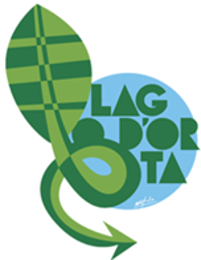 Il Rapporto Ambientale del Contratto di Lago del Cusio
Inquadramento normativo
 Direttiva Quadro sulle Acque (DQA) 2000/60/CE
  Direttiva Alluvioni – gestione integrata dei bacini idrografici attraverso Governance collaborativa
 Decreto Legislativo 152/2006 – codice dell’ambiente: ribadisce il perseguimento degli obiettivi di prevenzione e riduzione dell’inquinamento 
 Piano di Gestione del Distretto Idrografico del Fiume Po: prevede espressamente i CdF e i CdL
  PTA, PTR PSR
 In regione Piemonte è prevista la VAS
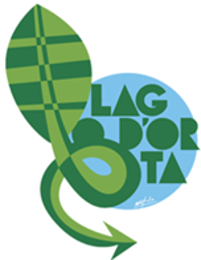 Il Rapporto Ambientale del Contratto di Lago del Cusio
Il percorso del Contratto di Lago del Cusio
  Definizione obiettivi: febbraio, luglio 2018
  Presentazione Protocollo d’Intesa: 14 settembre 2018 (Regione, Province, 23 Comuni, CNR, Legambiente, Distretto Turistico dei Laghi, Unione Turistica Lago d’Orta, Confartigianato Novara e VCO, Unione Industriali Novara, AVR)
  Firma Protocollo d’Intesa: 1 dicembre 2018 
  Cabina di Regia: 14 febbraio 2019
 Pre-analisi ambientale: presentata a dicembre 2019
 Fase di Scoping: dicembre 2019- gennaio 2020
 Rapporto Ambientale: maggio 2020
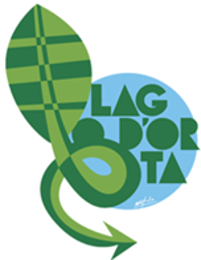 Il Rapporto Ambientale del Contratto di Lago del Cusio
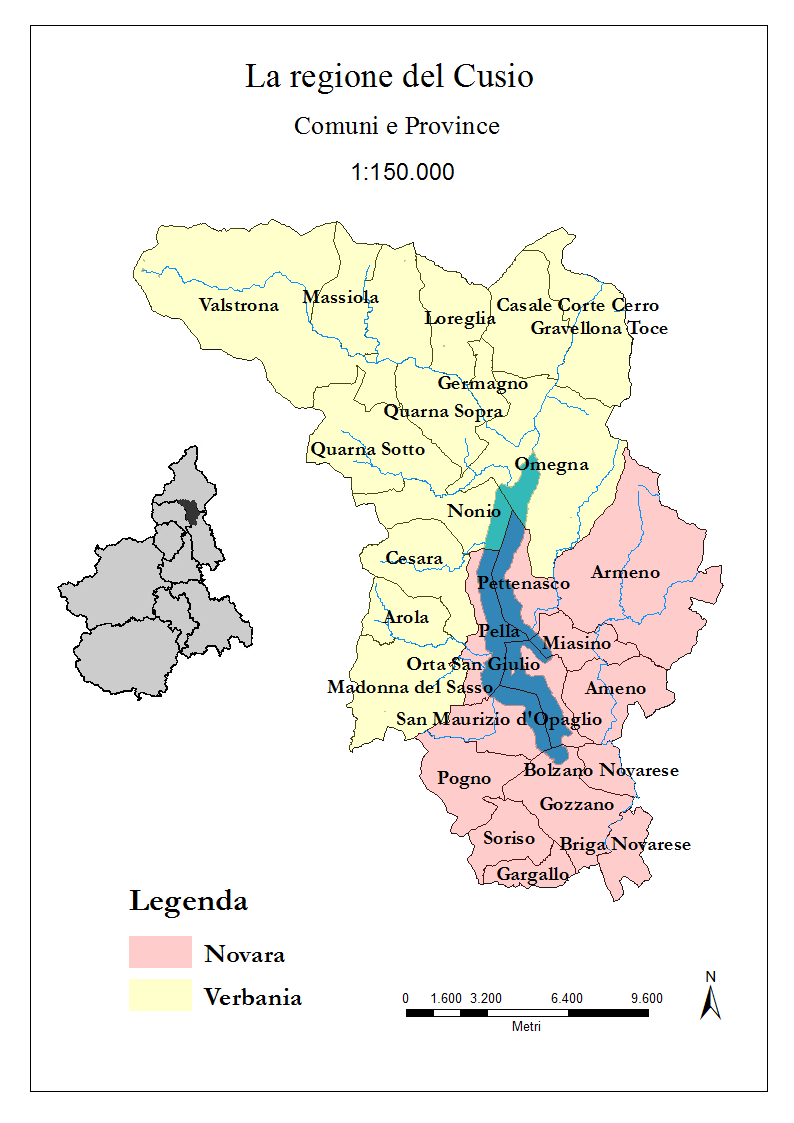 Il contesto territoriale di riferimento 
 2 province, 26 comuni
  Lago d’Orta e Torrente Strona
 Caratterizzazione idrografica, geomorfologica, geologica, climatica dei due bacini idrografici (PPR, PTR, PTA, ARPA Piemonte, articoli scientifici, commissione scientifica, contributi tecnici)
 Opere idrauliche: sistema di paratoie a Omegna, derivazioni idriche, scarichi
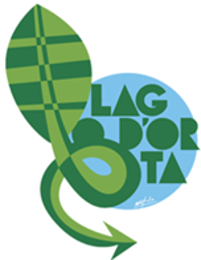 Il Rapporto Ambientale del Contratto di Lago del Cusio
Analisi territoriale
 caratterizzazione componenti ambientali

ACQUA: Lago d’Orta
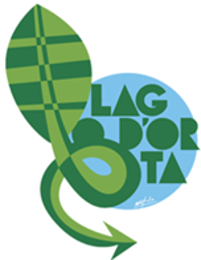 Il Rapporto Ambientale del Contratto di Lago del Cusio
Analisi territoriale
 caratterizzazione componenti ambientali
ACQUA: Lago d’Orta
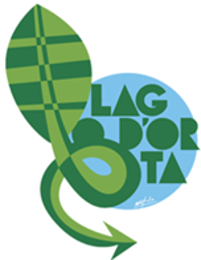 Il Rapporto Ambientale del Contratto di Lago del Cusio
Analisi territoriale
 caratterizzazione componenti ambientali

ACQUA: Torrente Strona
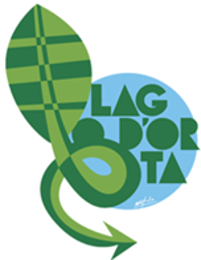 Il Rapporto Ambientale del Contratto di Lago del Cusio
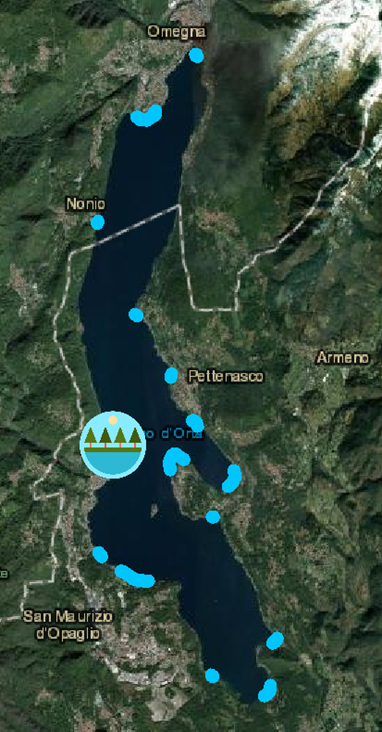 Analisi territoriale
 caratterizzazione componenti ambientali

ACQUA: 
      Balneazione
      Apporti e prelievi idrici
      Sversamenti
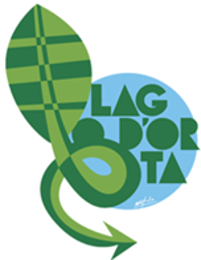 Il Rapporto Ambientale del Contratto di Lago del Cusio
Analisi territoriale
 caratterizzazione componenti ambientali

  Aria: stato di qualità dell’aria, studio sui licheni
  Biodiversità e aree protette: individuazione e caratterizzazione aree protette, siti di Rete Natura 2000, Riserve Naturali
  Flora e vegetazione: Canneti, Area Importante per le Piante (IPA PIEM 4)
  Fauna: chirotteri, bivalvi, ittiofauna
  Connettività ecologica: Area MAB, Rete Ecologica della provincia di Novara
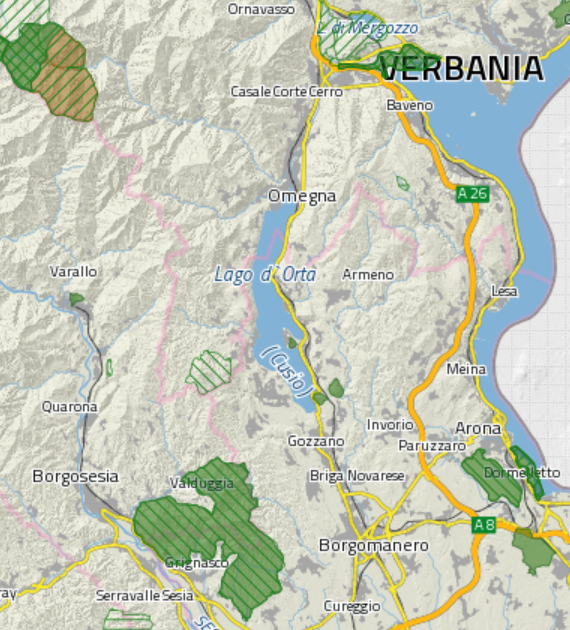 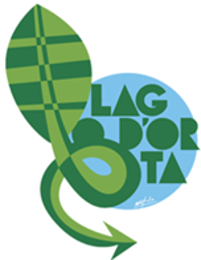 Il Rapporto Ambientale del Contratto di Lago del Cusio
Analisi territoriale
 caratterizzazione componenti ambientali

  Fattori climatici: effetti cambiamenti climatici 
  Paesaggio: analisi ambiti di paesaggio, beni paesaggistici. 
  Turismo
  Salute umana: rischio idraulico e idrogeologico, qualità della vita
  Suolo
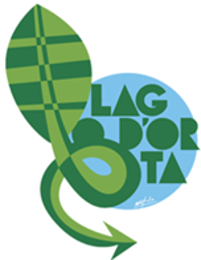 Il Rapporto Ambientale del Contratto di Lago del Cusio
Analisi Coerenza Esterna: valutazione corretto inserimento del CdL nel quadro normativo esistente
Analisi Coerenza Interna: verifica congruenza ed efficacia azioni ed eventuali contraddizioni
Analisi delle Ricadute del Piano su alcune matrici territoriali: valutazione effetti significativi sull’ambiente
Analisi Alternative
Valutazione Incidenza Ambientale delle azioni sui Siti Natura 2000
Monitoraggio: valutare il processo di attuazione del Contratto di Lago
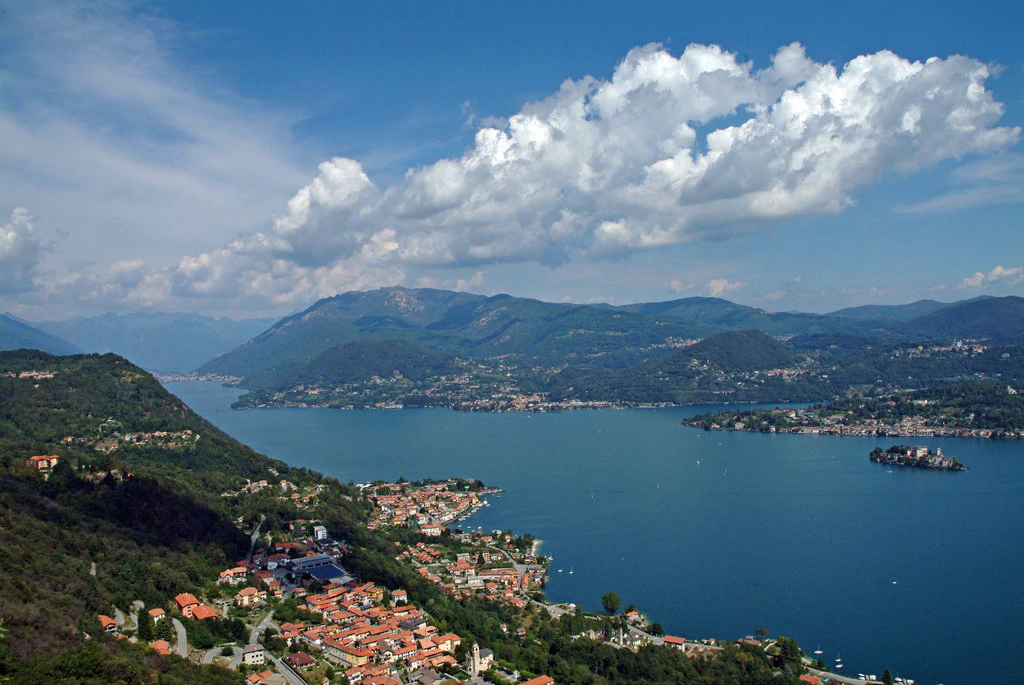 Grazie per l’attenzione!